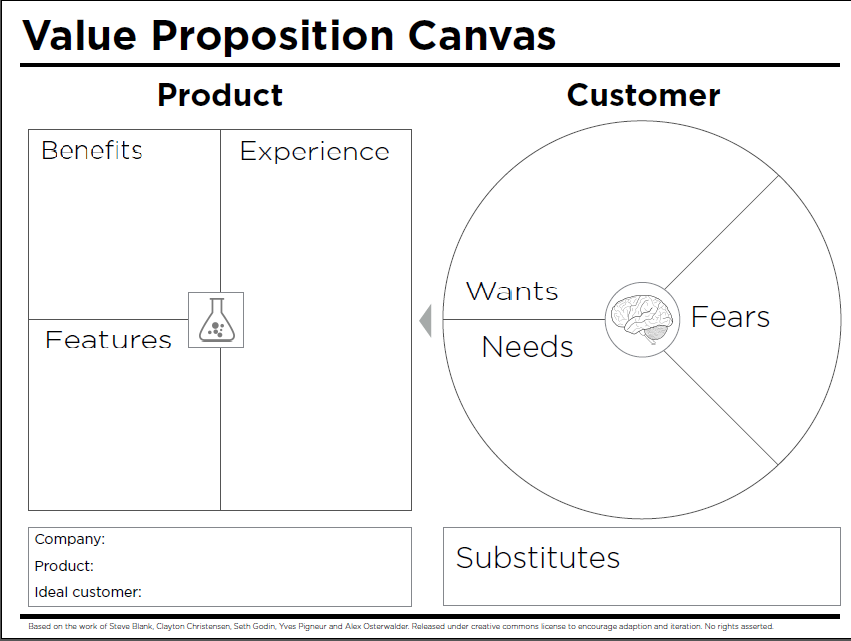 تهیه و تنظیم : سعیده حسینی مطلق  ، مدیر اجرایی شرکت دکتری DBA - 1396
بوم ارزش پیشنهادی در شرکت پیمان سازه
کمک به آبادانی کشور و  رفع مشکلات کمبود آب  
پیشنهاد کمترین قیمت اجرا نسبت به رقبا
اجرای پروژه مطابق برنامه زمانبندی
کنترل پروژه و اجرا مطابق نقشه
رعایت قوانین و مقررات و ضوابط حاکم
رعایت اخلاق حرفه ای و ارتباطات موثر
- تجربه استفاده از مخازن آب بتنی محکم بدون کوچکترین نشتی که در زمانهای اوج مصرف مانع قطع آب می باشد
- پایبندی به تعهدات
- رعایت اخلاق حرفه ای
- تحویل به موقع 
- کیفیت در اجرا
- پیام مدیریت : مشتریان ما آسوده خاطرند چون سرمایه خود را در جای امنی به امانت گذارده اند که با ارزش افزوده اش در زمان مقرر به آنها باز خواهد گشت .
انتخاب پیمانکاران دارای صلاحیت مالی ، فنی ، تجهیزاتی ، مدیریتی 
اجرای با کیفیت مطابق برنامه زمانبندی  با پیشنهاد حداقل قیمت
در صورت عدم ارزیابی صحیح پیمانکاران به لحاظ توانایی و حسن سابقه ترس از عدم اجرای با کیفیت و تحویل به موقع پروژه و یا عدم توان اتمام پروژه وجود دارد .
امروزه که نگرانی زیادی نسبت به کاهش ذخایر آب زیر زمینی وجود دارد ، اجرای طرح های ذخیره آب و تصفیه آن از اهمیت ویژه ای برخوردار است شرکت پیمان سازه با تجربه بیش از 18 سال و رتبه 3 آب  ، اولین مجری مخازن بتنی هوایی در استان یزد بوده و بیش از 25 طرح آبرسانی را در استان که از جمله استانهای درگیر معضل کمبود آب می باشد به اجرا گذارده است
آبادانی کشور و رفع مشکلات آبرسانی و کمبود آب از طریق ساخت مخازن بتنی آب زمینی و هوایی و تصفیه آب فاضلاب و انتقال آب به مکانهای مورد نیاز
شرکت ساختمانی پیمان سازه
در حال حاظر جایگزینی به لحاظ تکنولوژی در این صنعت در این حجم موجود نیست ولی پیمانکاران مجری این پروژه ها رو به افزایش بوده و رقابت شدیدی در مناقصاتی که برگزار میشود وجود دارد و قدرت چانه زنی پیمانکاران را کاهش داده است .
مجری طرحهای آبرسانی ، تصفیه خانه و ساخت مخازن بتنی زمینی و هوایی
ارگانهای دولتی موظف در اجرای طرح های ذخیره و تصفیه آب